Fig. 1 Immunohistochemical detection of nuclear p21 protein in transitional cell carcinoma of the bladder by use of ...
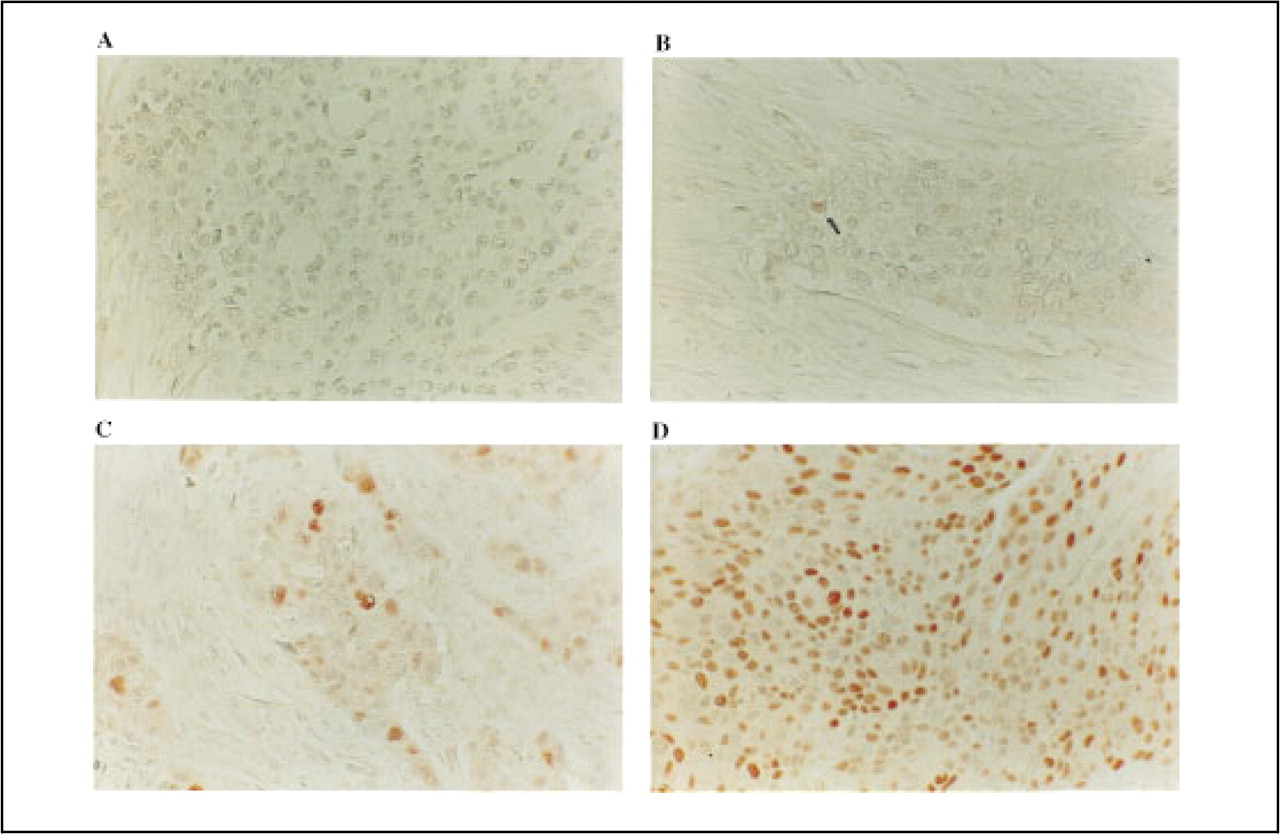 J Natl Cancer Inst, Volume 90, Issue 14, 15 July 1998, Pages 1072–1079, https://doi.org/10.1093/jnci/90.14.1072
The content of this slide may be subject to copyright: please see the slide notes for details.
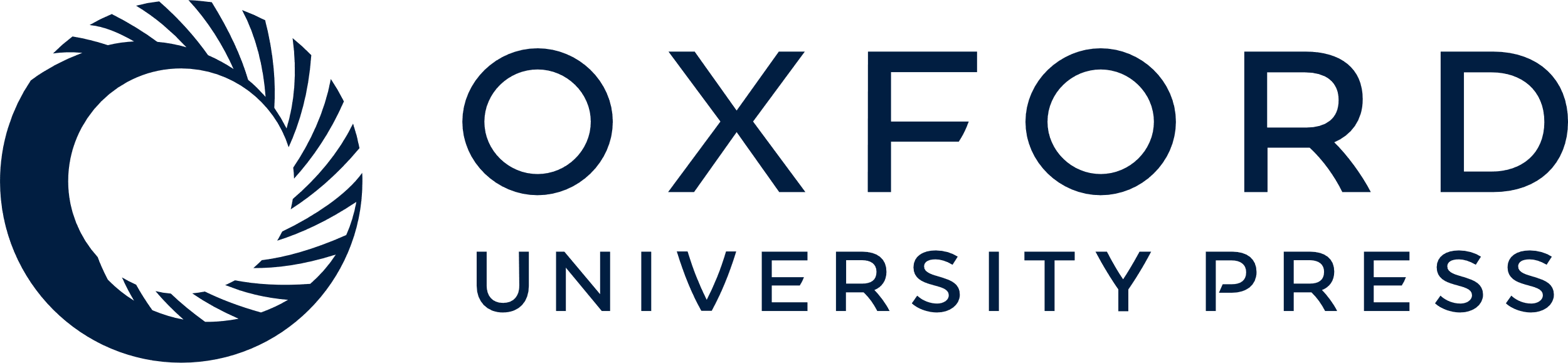 [Speaker Notes: Fig. 1 Immunohistochemical detection of nuclear p21 protein in transitional cell carcinoma of the bladder by use of an anti-p21 monoclonal antibody [Waf(Ab1), dilution 1:20; (Oncogene Research Products)]. The hematoxylin counterstain is intentionally faint to better contrast nuclear immunoreactivity. A) No detectable nuclear reactivity [p21 (-)]; B) low-level nuclear reactivity [p21 (∓)]; single tumor cell nucleus shows p21 immunoreactivity (arrow); C) moderate nuclear reactivity [p21 (1°)]; and D) high-level nuclear reactivity [p21 (2°)]. All photomicrographs were taken at 200x magnification. See “Patients, Materials, and Methods” for more extensive definitions of p21 expression. Tumors with p21 (-) or (∓) immunoreactivity were considered p21 negative. Tumors with p21 (1°) or (2°) immunoreactivity were considered p21 positive.


Unless provided in the caption above, the following copyright applies to the content of this slide: © 1998 Oxford University Press]
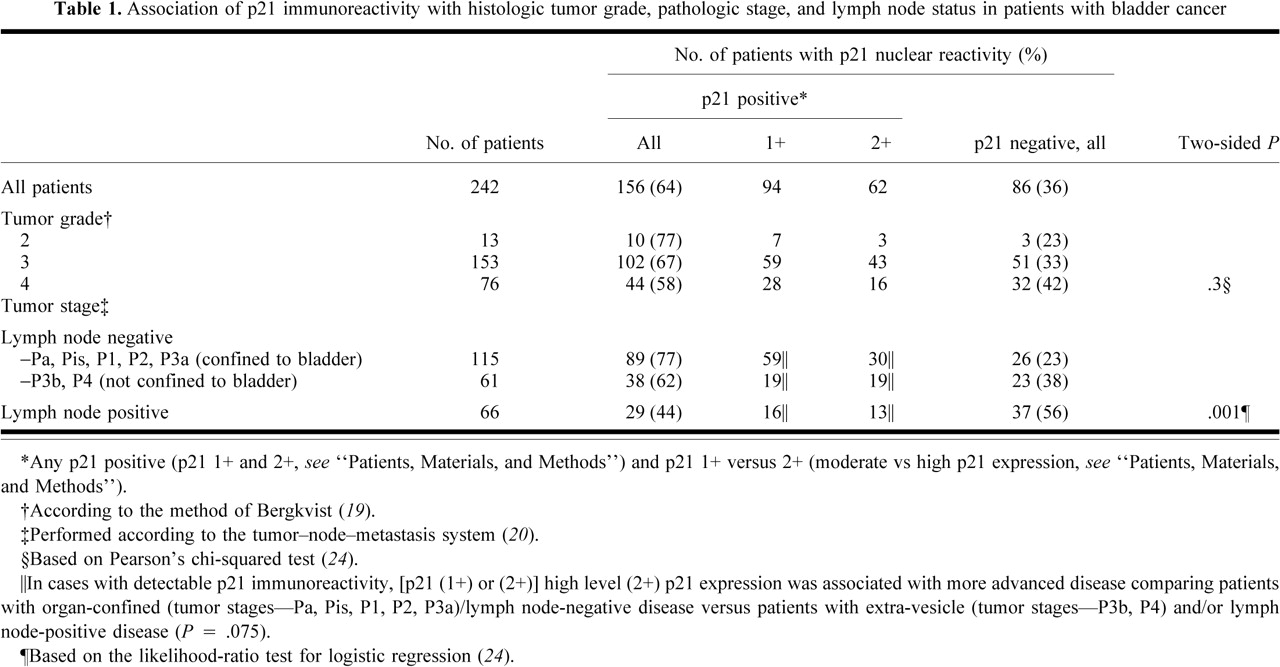 J Natl Cancer Inst, Volume 90, Issue 14, 15 July 1998, Pages 1072–1079, https://doi.org/10.1093/jnci/90.14.1072
The content of this slide may be subject to copyright: please see the slide notes for details.
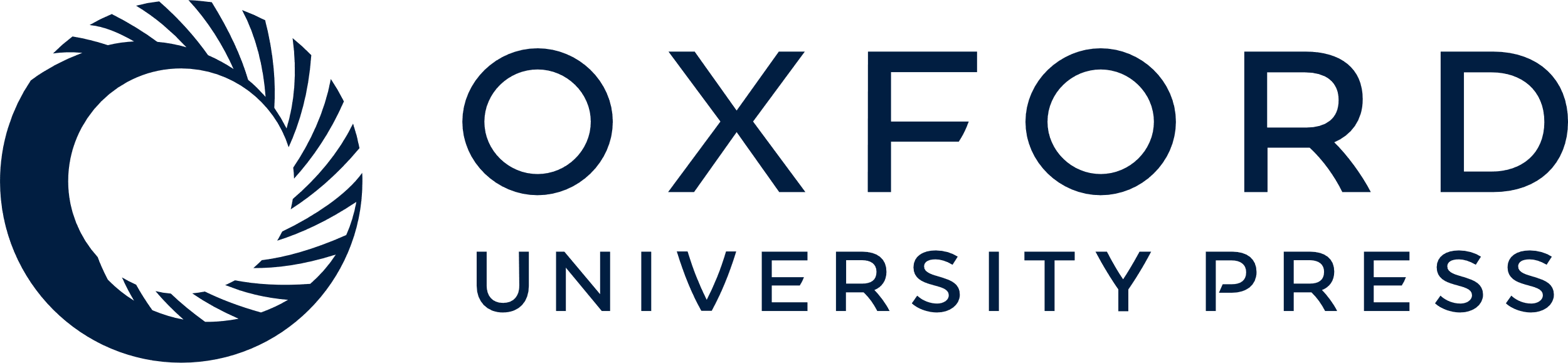 [Speaker Notes: Unless provided in the caption above, the following copyright applies to the content of this slide: © 1998 Oxford University Press]
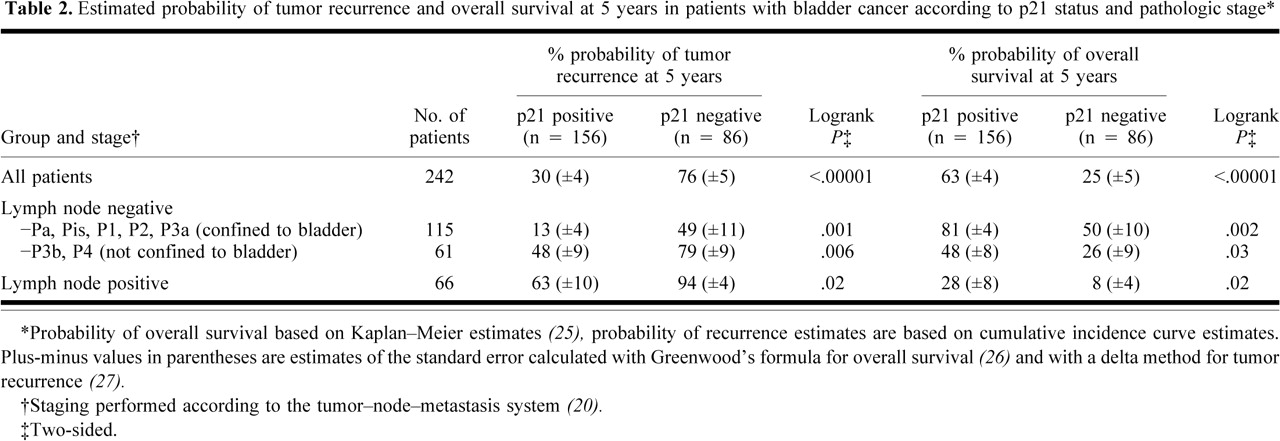 J Natl Cancer Inst, Volume 90, Issue 14, 15 July 1998, Pages 1072–1079, https://doi.org/10.1093/jnci/90.14.1072
The content of this slide may be subject to copyright: please see the slide notes for details.
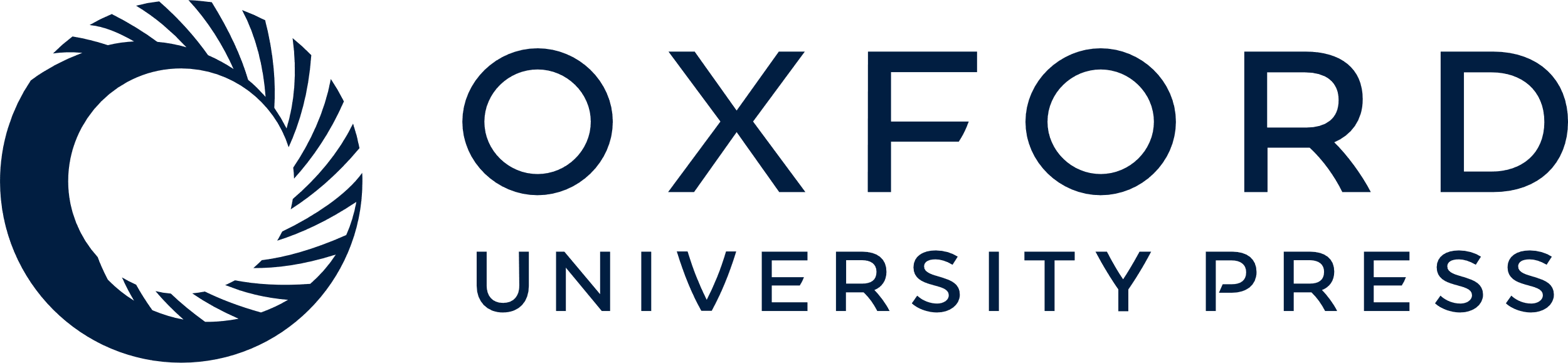 [Speaker Notes: Unless provided in the caption above, the following copyright applies to the content of this slide: © 1998 Oxford University Press]
Fig. 2 Probability of remaining recurrence free in 242 patients with bladder tumors that were evaluated for p21 ...
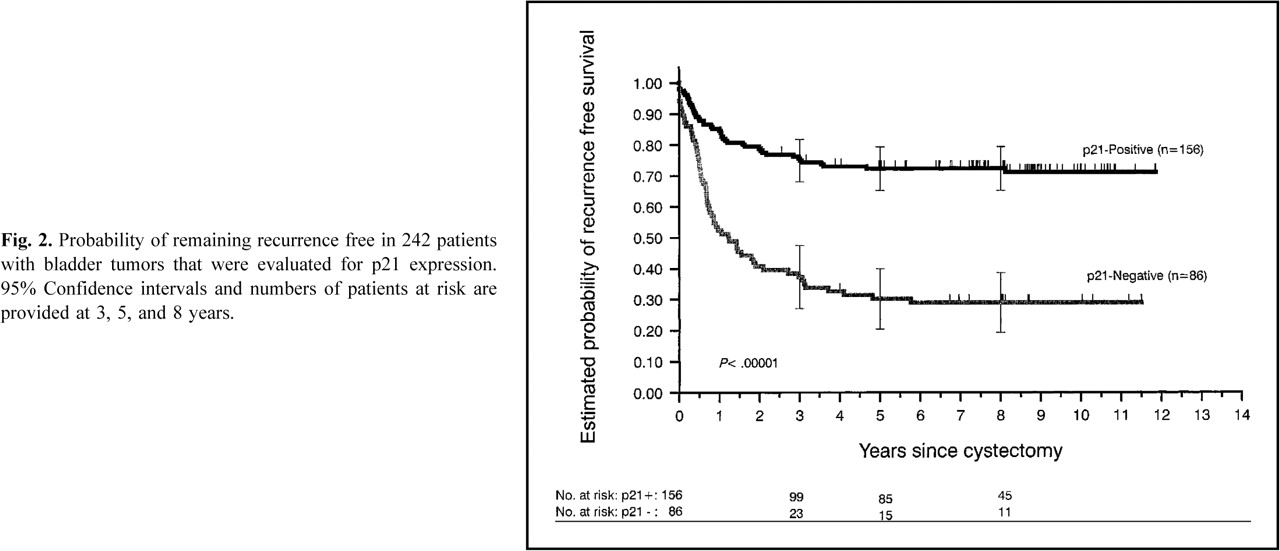 J Natl Cancer Inst, Volume 90, Issue 14, 15 July 1998, Pages 1072–1079, https://doi.org/10.1093/jnci/90.14.1072
The content of this slide may be subject to copyright: please see the slide notes for details.
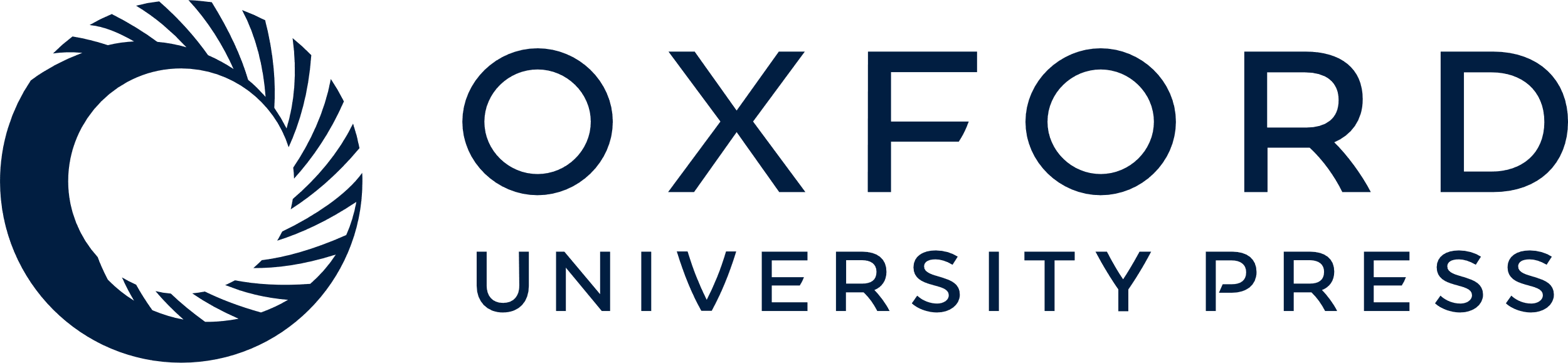 [Speaker Notes: Fig. 2 Probability of remaining recurrence free in 242 patients with bladder tumors that were evaluated for p21 expression. 95% Confidence intervals and numbers of patients at risk are provided at 3, 5, and 8 years.


Unless provided in the caption above, the following copyright applies to the content of this slide: © 1998 Oxford University Press]
Fig. 3 Probability of overall survival in 242 patients with bladder tumors that were evaluated for p21 expression. ...
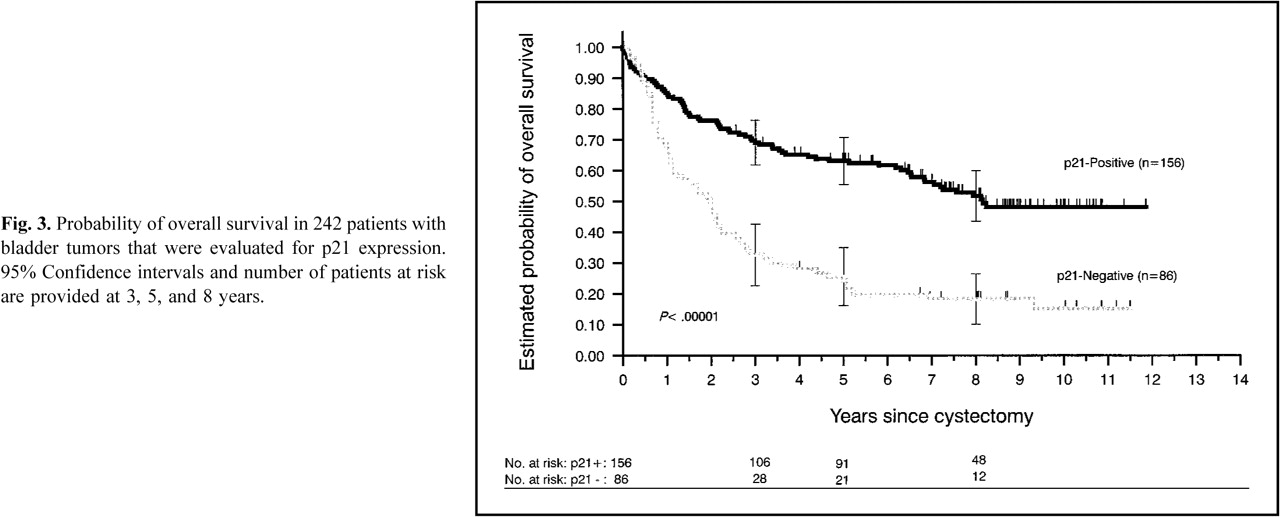 J Natl Cancer Inst, Volume 90, Issue 14, 15 July 1998, Pages 1072–1079, https://doi.org/10.1093/jnci/90.14.1072
The content of this slide may be subject to copyright: please see the slide notes for details.
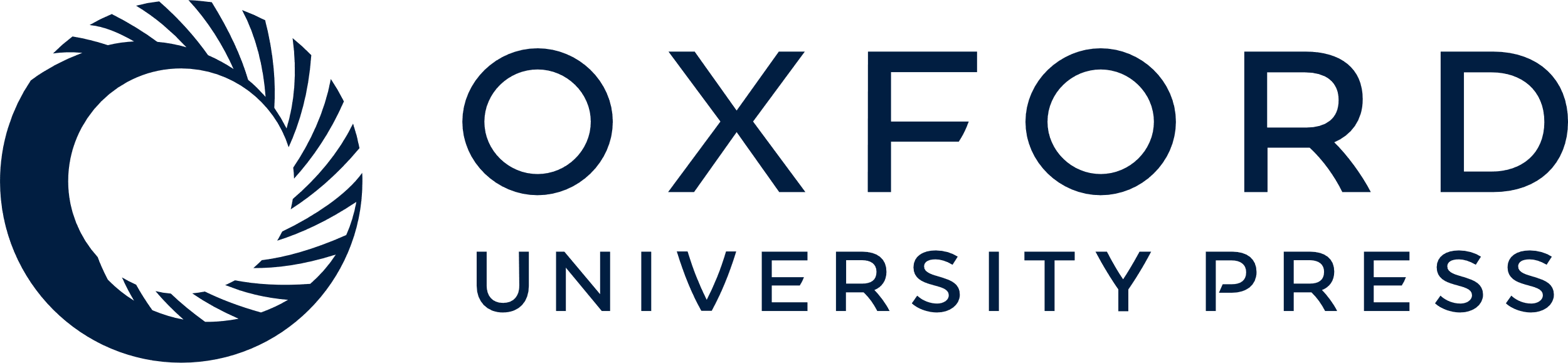 [Speaker Notes: Fig. 3 Probability of overall survival in 242 patients with bladder tumors that were evaluated for p21 expression. 95% Confidence intervals and number of patients at risk are provided at 3, 5, and 8 years.


Unless provided in the caption above, the following copyright applies to the content of this slide: © 1998 Oxford University Press]
Fig. 4 Probability of remaining recurrence free in 242 patients with bladder tumor stratified by p21 status; p21 ...
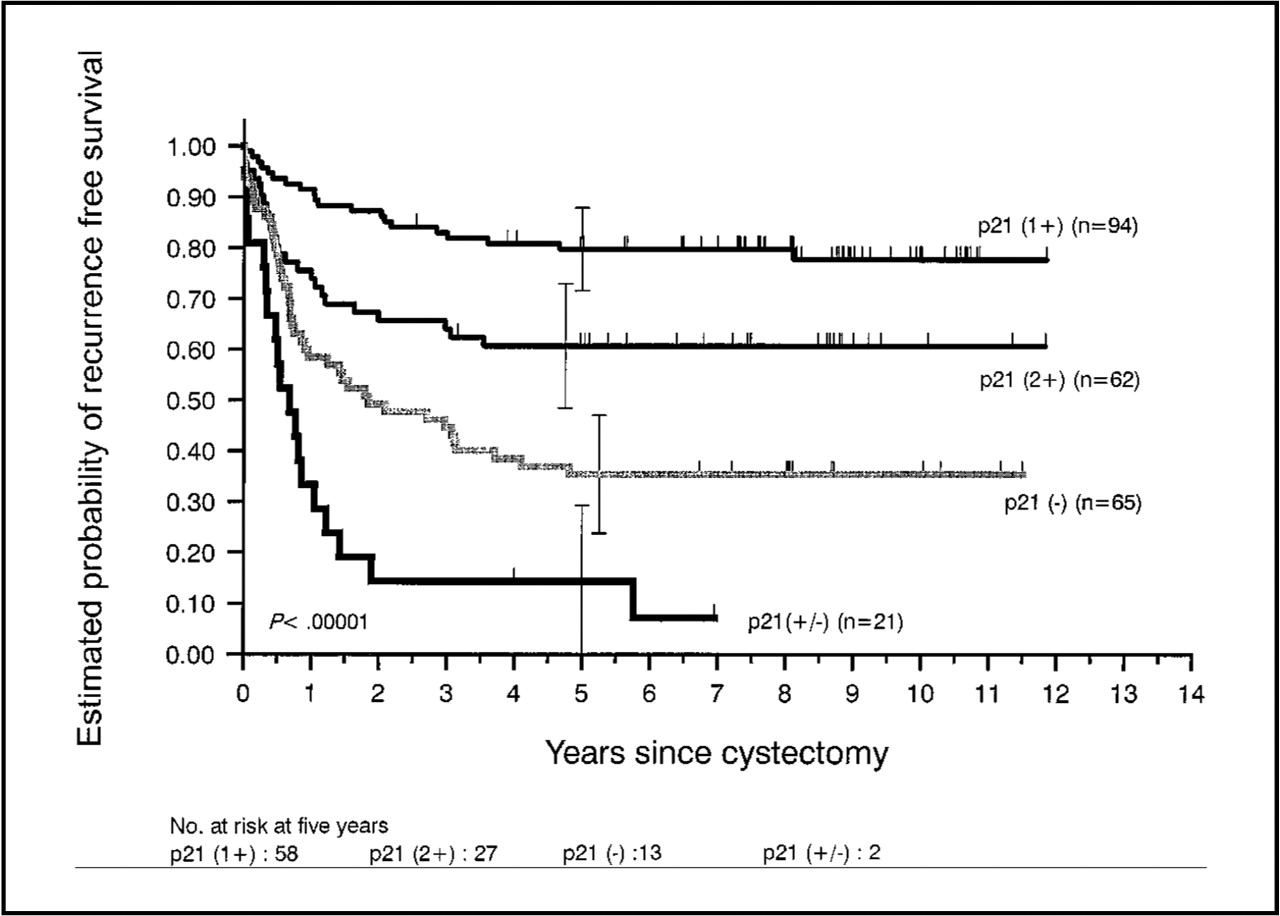 J Natl Cancer Inst, Volume 90, Issue 14, 15 July 1998, Pages 1072–1079, https://doi.org/10.1093/jnci/90.14.1072
The content of this slide may be subject to copyright: please see the slide notes for details.
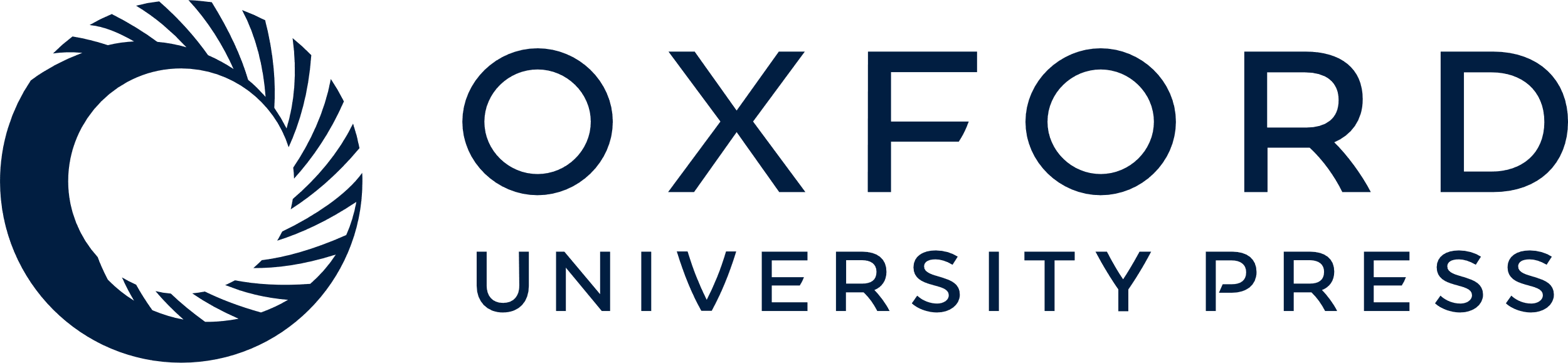 [Speaker Notes: Fig. 4 Probability of remaining recurrence free in 242 patients with bladder tumor stratified by p21 status; p21 (-), (±), (1+), (2+) (see “Patients, Materials, and Methods” for more extensive definitions of p21 expression levels). 95% Confidence intervals and number of patients at risk are provided at 5 years.


Unless provided in the caption above, the following copyright applies to the content of this slide: © 1998 Oxford University Press]
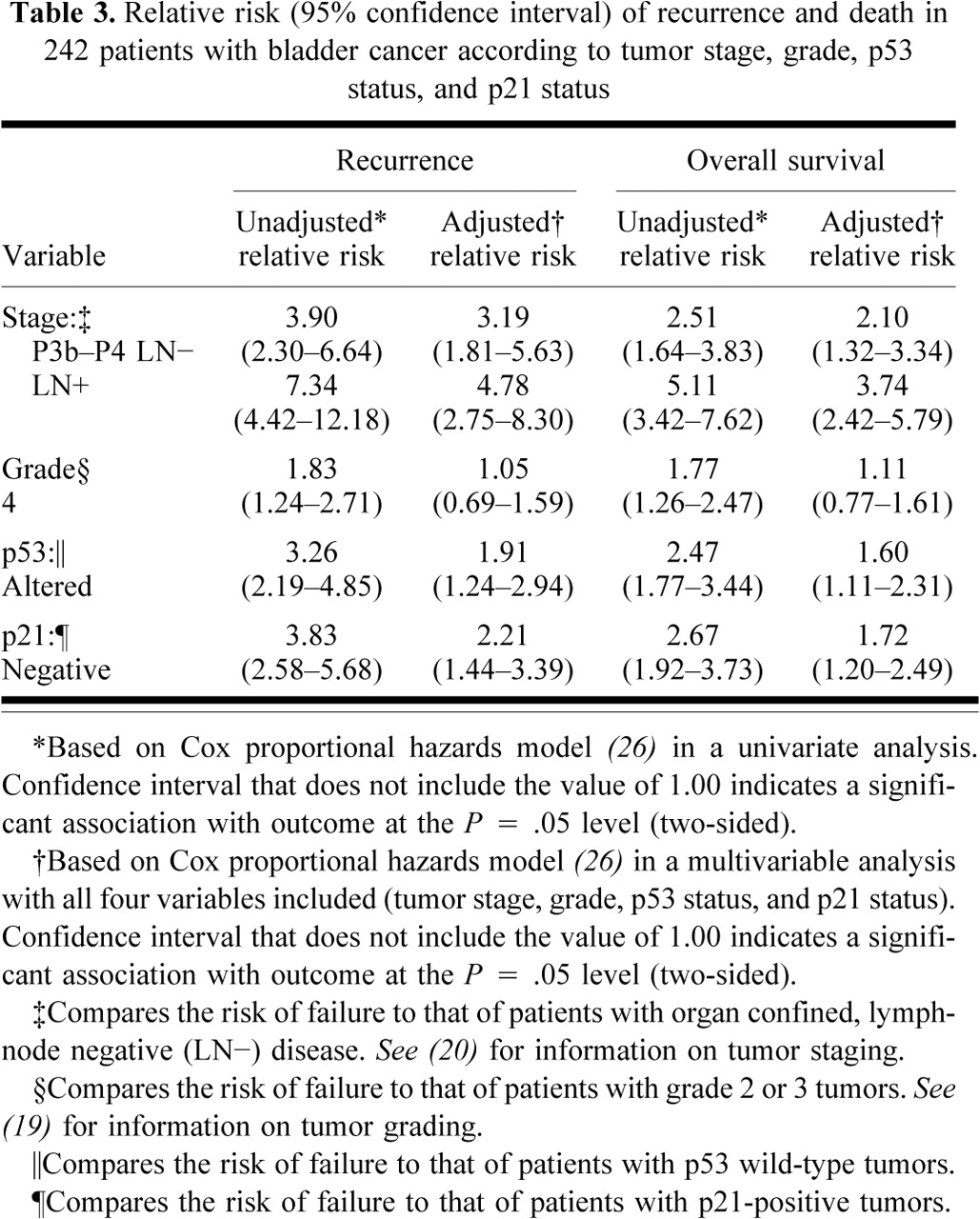 J Natl Cancer Inst, Volume 90, Issue 14, 15 July 1998, Pages 1072–1079, https://doi.org/10.1093/jnci/90.14.1072
The content of this slide may be subject to copyright: please see the slide notes for details.
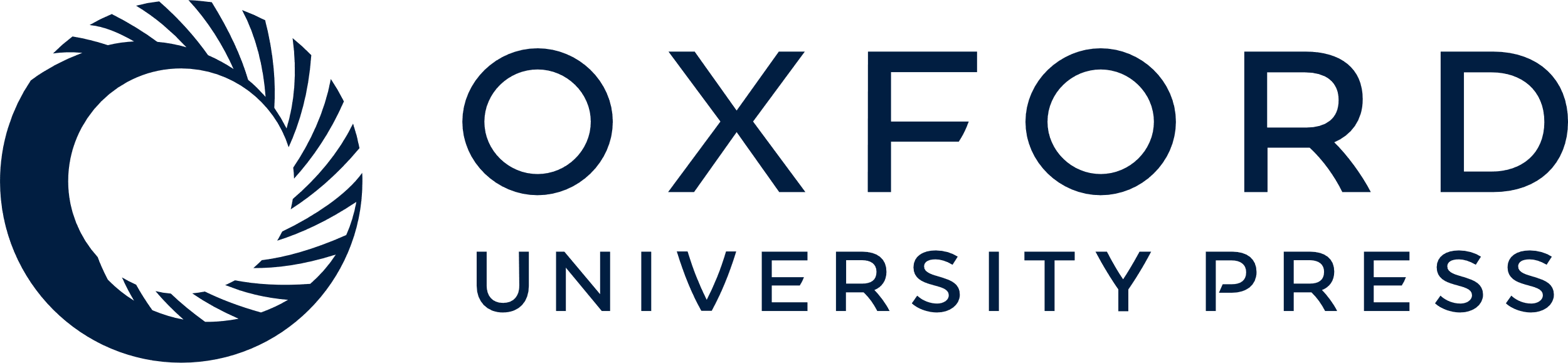 [Speaker Notes: Unless provided in the caption above, the following copyright applies to the content of this slide: © 1998 Oxford University Press]
Fig. 5. Probability of A) remaining recurrence free and B) overall survival in 242 patients with bladder tumors ...
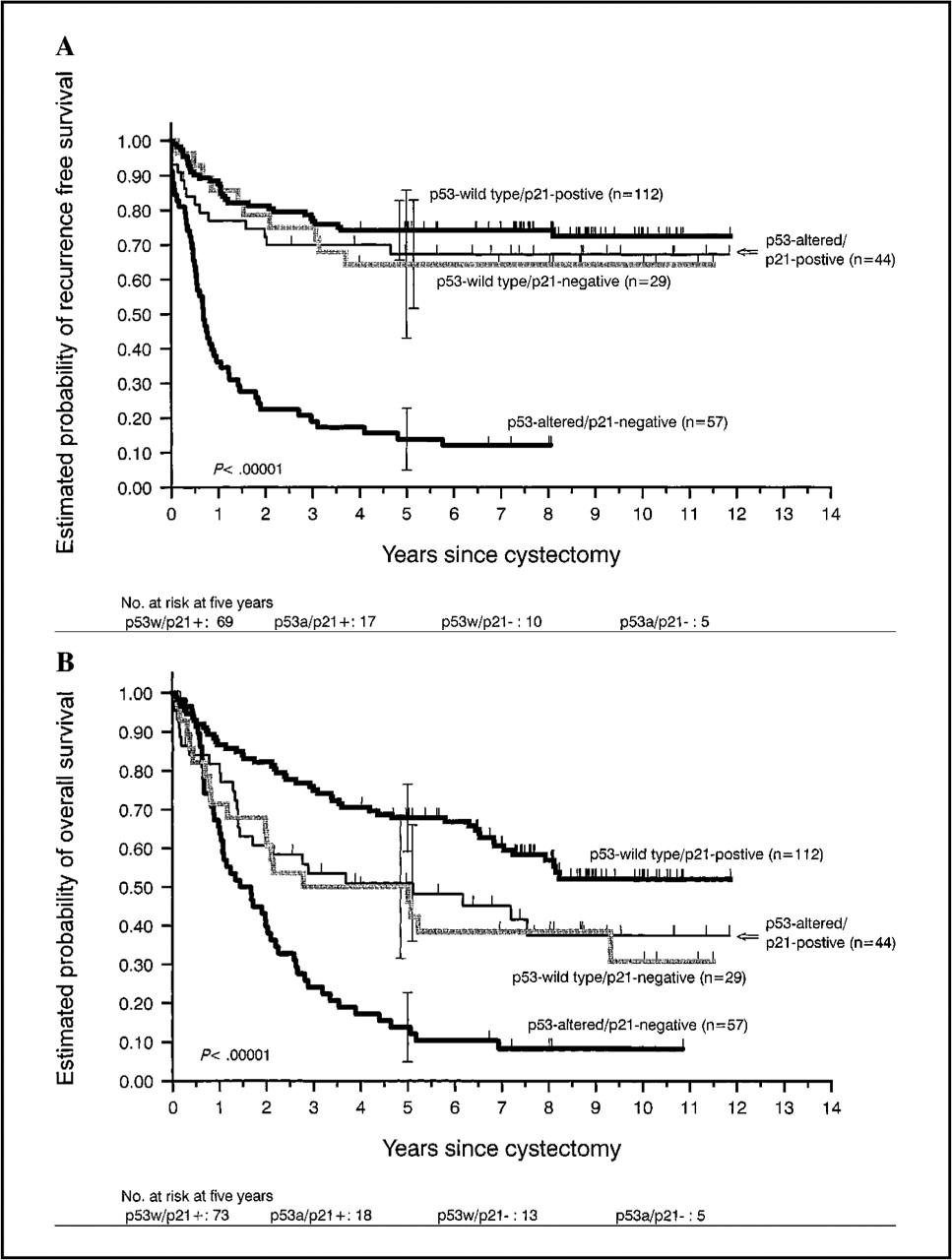 J Natl Cancer Inst, Volume 90, Issue 14, 15 July 1998, Pages 1072–1079, https://doi.org/10.1093/jnci/90.14.1072
The content of this slide may be subject to copyright: please see the slide notes for details.
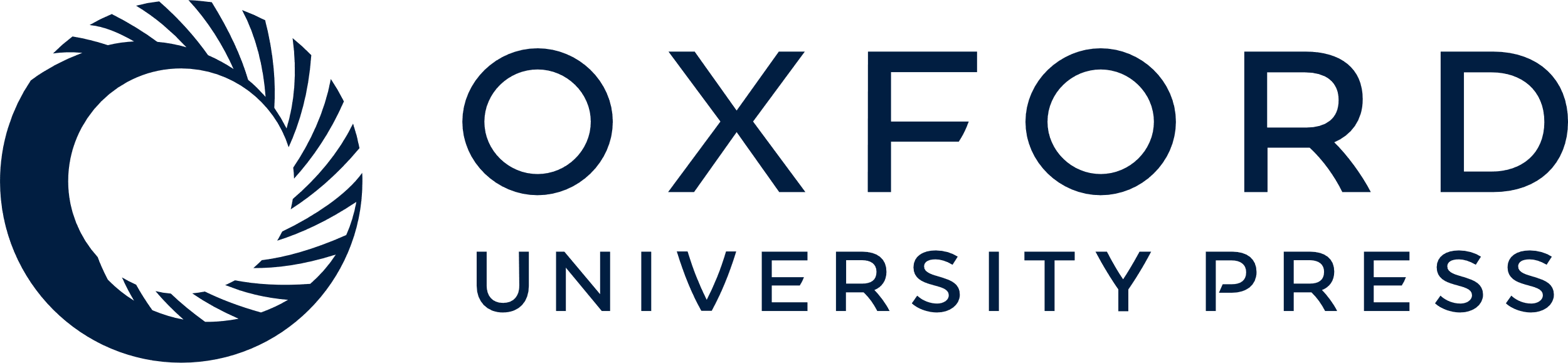 [Speaker Notes: Fig. 5. Probability of A) remaining recurrence free and B) overall survival in 242 patients with bladder tumors stratified by p53 and p21 status: p53 wild-type, no detectable p53 nuclear reactivity (p53 wild-type phenotype); p53 altered, nuclear p53 reactivity detected (p53- altered phenotype); p21-positive, p21 nuclear expression detected; p21-negative, no detectable p21 nuclear expression. (See “Patients, Materials, and Methods” for more details on immunohistochemical staining classifications.) The patients were stratified into four groups on the basis of p53 status and p21 status of their tumors. Patients with p53-altered/p21-negative tumors had a significantly higher rate of recurrence (two-sided P<.00001) and worse overall survival (two-sided P<.00001) in comparison with other patients. 95% Confidence intervals and number of patients at risk are provided at 5 years. Each tick mark represents a patient who had no evidence of tumor recurrence or who was alive at the time of last follow-up. The logrank test was used to compare the time to tumor recurrence and survival among the patient groups (25).


Unless provided in the caption above, the following copyright applies to the content of this slide: © 1998 Oxford University Press]